Figure 1. (A) Lateral surface-rendered MR image showing locations of recording grids and response fields on STG and ...
Cereb Cortex, Volume 23, Issue 10, October 2013, Pages 2309–2321, https://doi.org/10.1093/cercor/bhs220
The content of this slide may be subject to copyright: please see the slide notes for details.
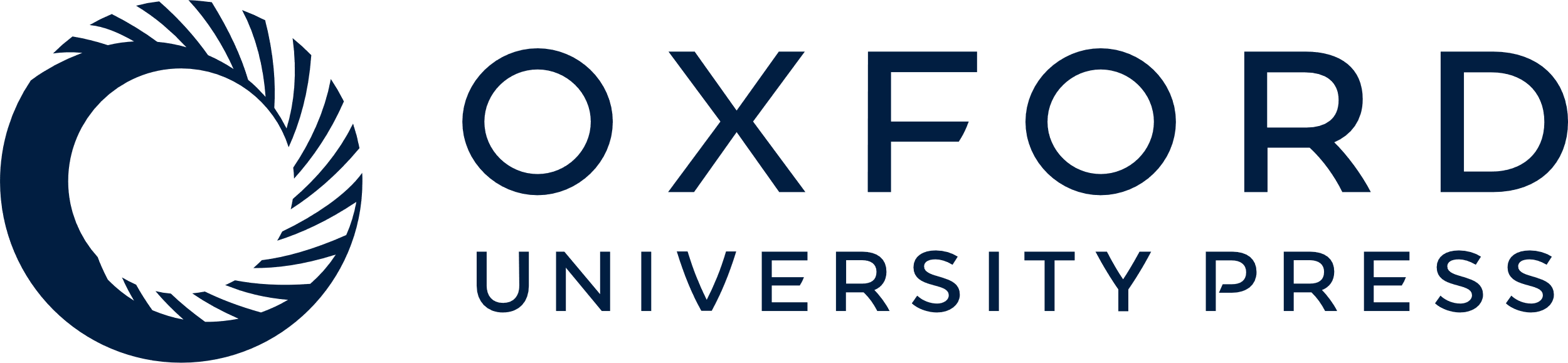 [Speaker Notes: Figure 1. (A) Lateral surface-rendered MR image showing locations of recording grids and response fields on STG and VLPFC of right cerebral hemisphere. (B) Response fields on posterolateral STG to binaural CV (/ba/) stimulation identify area PLST. Bipolar electrical stimulation of sites within PLST are identified by lower case letters a–d. (C) Response field on VLPF to the same /ba/ stimulus. (D–F) Response fields on VLPFC to electrical stimulation of three sites (a–b, a–c, d–e) on PLST. CS, central sulcus; LF, lateral fissure; STS, superior temporal sulcus; AAR, anterior ascending ramus of the LF; AHR, anterior horizontal ramus of the LF; PT, pars triangularis. STG and PT identified by shading. Box surrounds site(s) on VLPFC of maximal responsiveness to electrical stimulation of PLST. Asterisk identifies the evoked potential shown expanded in time in Figure 6.


Unless provided in the caption above, the following copyright applies to the content of this slide: © The Author 2012. Published by Oxford University Press. All rights reserved. For Permissions, please e-mail: journals.permissions@oup.com]